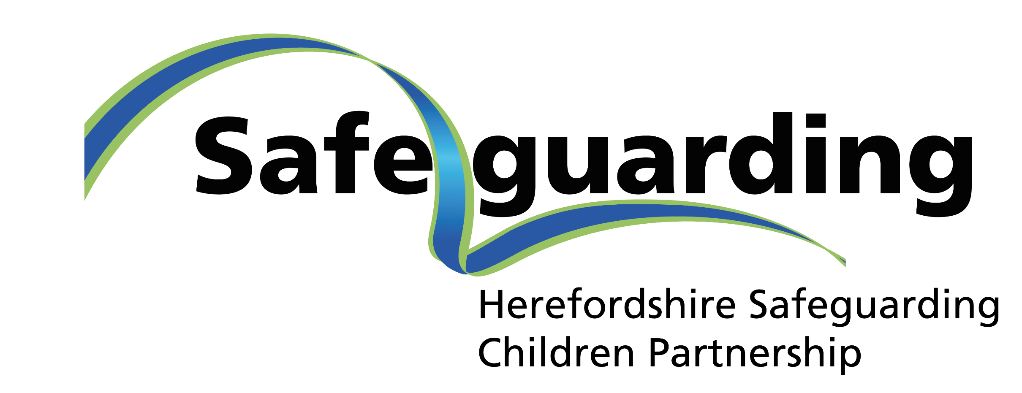 Local learning briefing for HerefordshireNational review into the murders of Arthur Labinjo-Hughes and Star Hobson
25 July, 2022

Presented by:
Bec Haywood-Tibbetts,  Deputy Designated Nurse for Safeguarding, NHS Integrated Care System
Clare Wilce, Advanced Practitioner, Herefordshire Council Children’s Social Care Academy
Julie Taylor, Detective Inspector, West Mercia Police 

Please note – This presentation is being recorded
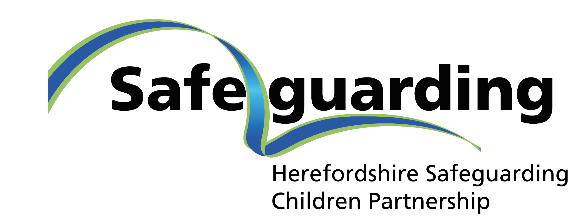 Today’s briefing
Summarise the findings of the national review
Apply the learning to local practice and key messages for Herefordshire
Equip you with guidance and resources to apply in your practice and share with teams
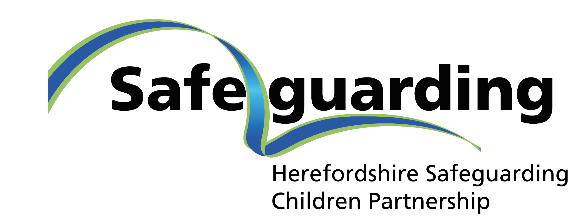 Child Safeguarding Practice Review Panel
Children and Social Work Act 2017
Independent 
Commissions reviews of serious child safeguarding cases
Reviews all rapid reviews and CSPRs (case reviews) from local authorities nationally
Focus on improving learning, professional practice and outcomes for children
[Speaker Notes: Children and Social Work Act 2017 provided for the creation of the independent Child Safeguarding Practice Review Panel.

Local authorities should notify the national review panel:
if a child dies or is seriously harmed and abuse or neglect is known or suspected:
to report the death of children looked after by a local authority whether or not abuse or neglect is known or suspected

If criteria for a Rapid Review is met, the local authority completes a rapid review and notifies the Panel, with a recommendation about if the review should also progress to a Child Safeguarding Practice Review. The national panel will respond and indicate if they agree or not with the local authority’s recommendation. The national panel may also decide to undertake the case review as a national review, which the panel then commissions. This is what happened with the case reviews for Arthur and Star.]
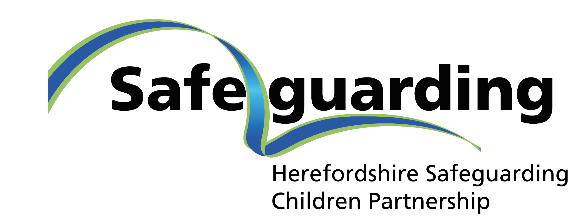 Arthur Labinjo-Hughes was a little boy who loved playing cricket and football. He enjoyed school, had lots of friends, and was always laughing. Arthur died in Solihull aged six on 17th June 2020. His father’s partner, Emma Tustin, was convicted on 1st December 2021 of his murder. Arthur’s father, Thomas Hughes, was convicted of manslaughter. They are now both serving prison terms.
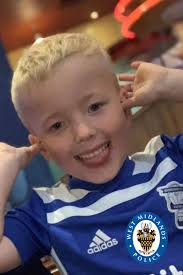 Star Hobson was an inquisitive toddler who loved to listen to music and would dance in her baby walker, laughing and giggling. Star died in Bradford aged 16 months on 22nd September 2020. Her mother’s partner, Savannah Brockhill, was subsequently convicted of murder on 15th December 2021 and her mother, Frankie Smith, was convicted of causing or allowing her death. They too are now in prison.
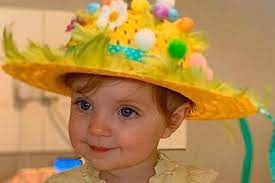 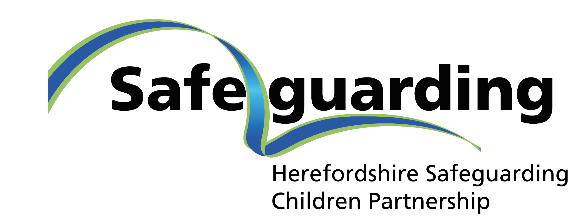 What went wrong
Weaknesses in information sharing and seeking within and between agencies. 
A lack of robust critical thinking and challenge within and between agencies, compounded by a failure to trigger statutory multi-agency child protection processes at a number of key moments. 
A need for sharper specialist child protection skills and expertise, especially in relation to complex risk assessment and decision making; engaging reluctant parents; understanding the daily life of children; and domestic abuse. 
Underpinning these issues, is the need for leaders to have a powerful enabling impact on child protection practice, creating and protecting the optimum organisational conditions for undertaking this complex work.
[Speaker Notes: Triangulating the findings with the over 1500 rapid reviews which have come to the Panel’s attention since it was established, as well as previous triennial analyses of serious case reviews.
Reviewing those findings against wider research on child protection.
Drawing on new analyses commissioned by the Panel including an in-depth review of the quality of risk assessment and decision making in serious cases; and a review by the Behavioural Insights Team into the barriers to effective inter-agency information sharing and decision making.
Convening a Challenge Group of leading thinkers from outside of child protection to provide a different perspective on tackling recurrent issues.]
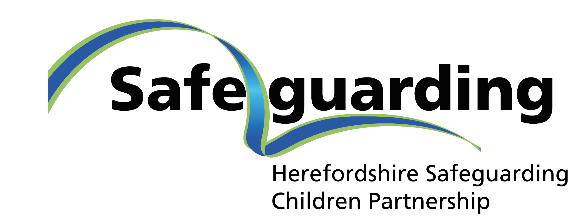 Key Practice Episodes - Arthur
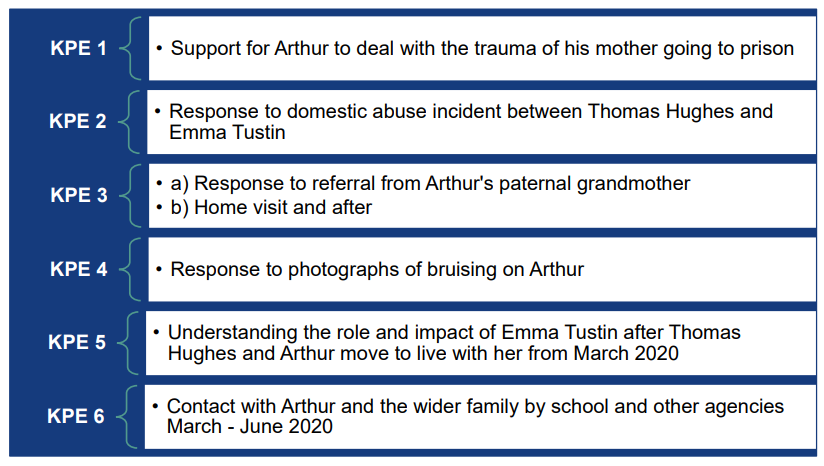 [Speaker Notes: Key Practice Episodes are moments where the review found that there were opportunities at these critical points that could have affected the outcomes for the children. There are moments where professionals were directly involved in working with the children or their wider family to respond to possible safeguarding concerns, assess risk, and consider the children’s wider support needs]
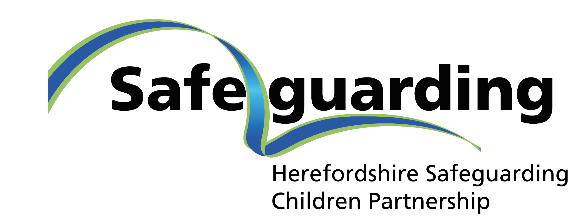 Key Practice Episodes - Star
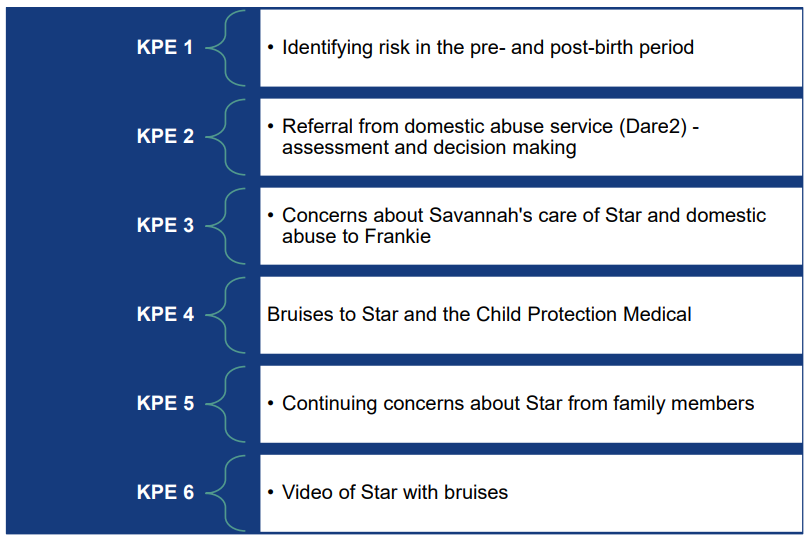 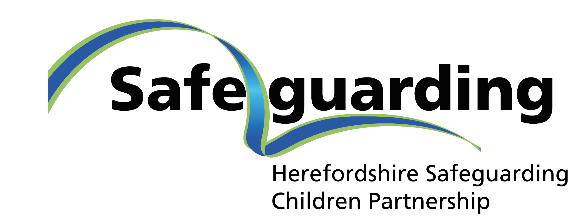 National review finding:Appropriate information sharing and seeking
Issues found:
Lack of timely and appropriate information sharing
Limited information seeking
Evidence not being pieced together and considered in the round
[Speaker Notes: “In order for professionals to make good decisions about children in need of protection, they have to have a full picture of what is happening in a child’s life. Part of this is about having access to all the information known about the child.” (National Panel)

Three main information sharing issues were found: 
a lack of timely and appropriate information sharing; 
limited information seeking; 
and evidence not being pieced together and considered in the round.

For Arthur, photographs of bruising received by the police were not passed on to the MultiAgency Safeguarding Hub (MASH); 
information was not shared with referrers due to concerns about the lack of consent from Arthur’s father meaning that opportunities to re-appraise risks and gather further information were missed. 
For Star, insufficient attempts were made to understand Savannah Brockhill’s history, even when family members were raising significant concerns about her.]
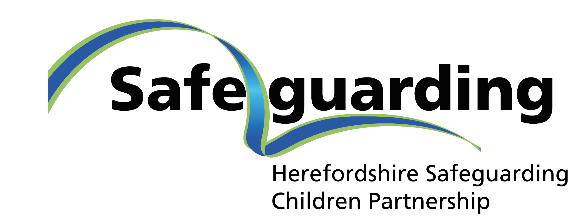 Safeguarding is everyone’s responsibility
“Everyone who comes into contact with children and families 
has a role to play” (Working Together, 2018)
_________________________

Identify and support children who need Early Help
Identify and refer children where there are child protection concerns
Share information proactively - Respond to requests for MASH checks, participate in and support Strategy discussions, Child Protection Plans, Child in Need Plan, etc.
Raise a professional challenge if you have concerns
[Speaker Notes: Everyone who works with children has a responsibility for keeping them safe. No single practitioner can have a full picture of a child’s needs and circumstances and, if children and families are to receive the right help at the right time, everyone who comes into contact with them has a role to play in identifying concerns, sharing information and taking prompt action (Working Together)
All the professionals present today will see children or their parents, siblings and families in different settings.
We all need to understand our role and responsibility – these are examples of how you might participate in the safeguarding processes
Never assume that another professional is dealing with a concern, has all of the information, or that since someone else doesn’t have a concern, there isn’t one there.]
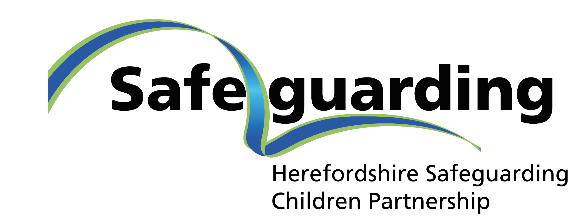 Making a safeguarding referral (MARF)
The Multi-agency Referral Form (MARF) is used by professionals to make a referral to Children’s Social Care, via the Multi-Agency Safeguarding Hub (MASH) when there are concerns about a child

Before making a referral:
Discuss your concerns with the child/family, unless doing so would place a child at risk of harm.
Consult the Herefordshire Right Help, Right Time Guidance.
Consider discussing your concerns with the Designated Safeguarding Lead in your agency.
Advise the family that you intend to make a referral to Children’s Social Care, unless doing so would place a child at risk of harm.
[Speaker Notes: If you have not discussed the referral with the child/family, you must state the reasons why.]
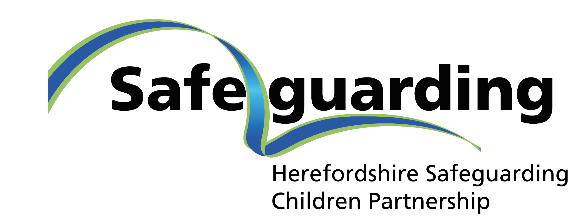 Consent should always be sought unless doing so will put the child at risk or it cannot be reasonably expected

If consent is not sought, clearly indicate the reasons in the MARF referral form
If the parent/carer does not agree to the information being shared, clearly indicate this on the MARF referral form, and reason for sharing the information anyway
Practitioners can still share information where the family does not consent, if there is a reason to do so to safeguard the child
Gaining consent can help information sharing and ultimately lead to a better decision for the child, and an open and transparent relationship with the family
“With regard to consent, legislation is clear that sharing information without consent for the purposes of safeguarding is permitted” – National panel
[Speaker Notes: Lack of consent was an issue in Arthur’s case, where information was not shared because the father did not consent to it, which meant that opportunities to appraise the risk were missed

It is right to share information without consent for the purposes of safeguarding

Consent should always be sought unless doing so would put the child at risk or it cannot be reasonably expected of the professional to ask for consent – for e.g. if the professional has only a short interaction with the individual.]
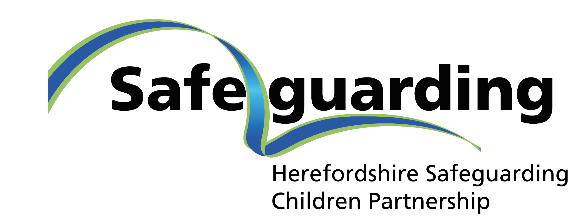 Strategy discussions
Multi-agency discussion to share information and agree course of action
Convened when there is reasonable cause to suspect that a child is suffering, or likely to suffer, significant harm.
In both Arthur and Star’s cases, opportunities were missed when Strategy Meetings were not held.
Local case reviews in Herefordshire also found that Strategy discussions were not consistently being held when they should have been. (Thematic Review: Peer on Peer Abuse)
More information about Strategy discussions is available on the West Midlands Child Protection Procedures site, in section 1.8 Strategy meeting/discussion | West Midlands Safeguarding Children Group (procedures.org.uk)
[Speaker Notes: Following a referral to the MASH, if there is reasonable cause to suspect that a child is suffering, or is likely to suffer, significant harm, a strategy meeting/discussion should be held. The strategy discussion should be held within three working days, or on the same day if concerns are urgent.

In some cases that are urgent, an investigation may start before the strategy discussion, however the discussion should still take place within 24 hours.

Children’s services should convene the strategy discussion. It can be held in person, on the phone, or virtually

Strategy meetings should be multi-agency as far as possible and should involve all key professionals known to, or involved with, the child and family.
There should always be someone from children social care, the police, and health
The referrer should be invited if they are a professional (not if they are a member of the public)
other agencies as appropriate, for example, education, residential care provider

Professionals will share relevant information, and agree a course of action and plan, for example agreeing how the child’s views will be sought, and how to proceed with an investigation if it is needed.

Minutes of a strategy discussion should be circulated as soon as possible to all parties involved]
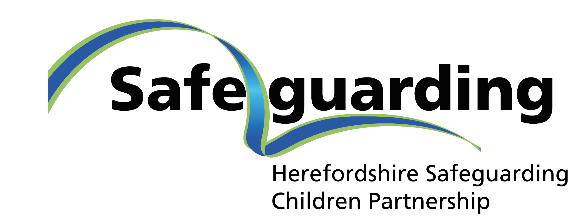 Stepping-down
“Where a plan is stepped down to Early Help or where a parent/carer refuses the support of Early Help consideration must be given as to whether this will adversely impact the child’s safety, health and/or development and, therefore, meet the threshold for Statutory Assessment.” (SCR Matthew – Herefordshire)

Continued information sharing will help to determine the needs where there are concerns, even if there is no plan in place
To understand if the case meetings the threshold for a Statutory Assessment (Level 4), refer to the Right Help, Right Time Levels of Need Framework
[Speaker Notes: If the threshold isn’t met for child protection, then the case might be stepped down to Early Help, or Child in Need, or there may be no further action taken.
This outcome should be communicated to the referrer.

It is important to continue to re-assess the risk if a new concern arises, or if there are concerns about cumulative effects of harm.]
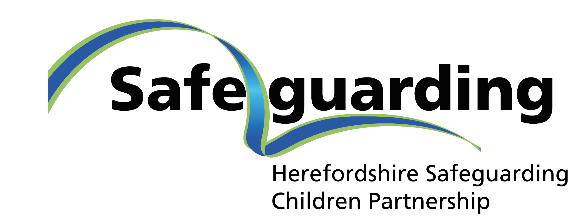 National review finding:Understanding what the child’s daily life is like, where this might not be straightforward
A persistent finding in child case reviews – that children were not spoken to enough
Lack of confidence and time
Continuously ask: 
“What difference is this making in the life of the child?”
“What is this child’s life like, everyday / What is their lived experience?”
[Speaker Notes: With both Arthur and Star, there was limited direct work; for example, Arthur’s voice was often mediated by his father
There was a lack of analysis and understanding about the children’s lives – for e.g. Star was recorded as displaying “secure attachment” with her mother without explanation of what this meant or looked like.]
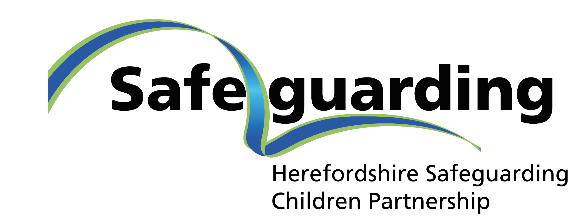 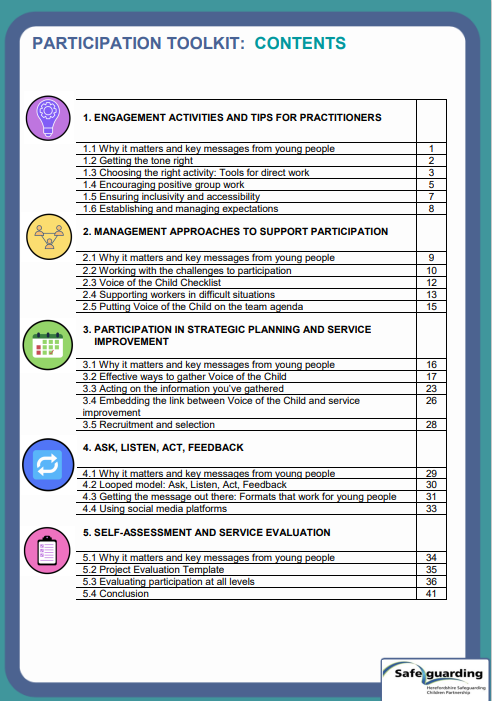 Launched May 2022

Voice of the Child Participation Toolkit - Herefordshire Safeguarding (herefordshiresafeguardingboards.org.uk)
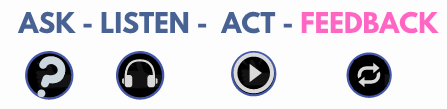 [Speaker Notes: The HSCP's Voice of the Child Participation Toolkit has a range of tools, guidance and advice for professionals to help them ask, listen, act, and feedback on the views of children and young people that they work with.

Professionals must find appropriate and meaningful ways to listen to children - it is a child’s right and will ultimately result in better outcomes for them.]
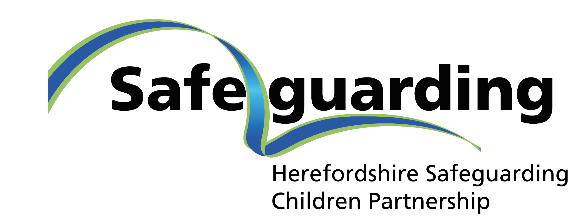 National review finding:Listening to the views of the wider family and those who know the child well
A significant gap in understanding what daily life was like for Arthur and Star was the failure to speak with wider family members.

“There needs to be greater consistency in speaking to and listening to the views of family/friends, recognising that they may be able to provide important insights into what the child is experiencing.” – National panel

Be aware of language – “malicious referral”
[Speaker Notes: Nationally, concerns raised by family members are the least likely to proceed to further action (Department for Education, 2017b).

The idea of “malicious referrals” led professionals to place too much weight on the account of the parents.

If threshold isn’t met, ask the parents / carer if it is alright to speak with other family members and wider network.]
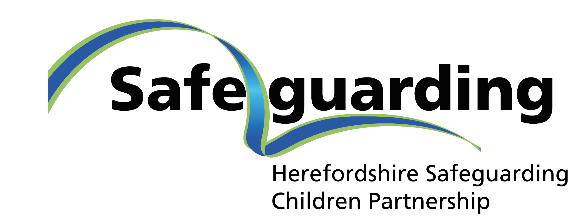 National review finding:Specialist skills and expertise for undertaking child protection investigations
“Practitioners need to have the right skills and expertise to develop a trusting and respectful relationship with the child, ask the right questions, and to critically reflect on what the child is saying or expressing through their words, actions or behaviours.”

“Most importantly, practitioners need to be given the space and time to do quality work with the child and to critically reflect on the child’s experiences”
– National Panel
[Speaker Notes: issues of lack of experience and limited supervision and oversight were evident.
Version of events given by parents and carers was too readily accepted]
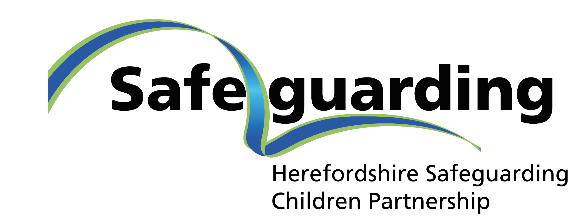 National review finding:Specialist skills and expertise for working with families whose engagement is reluctant or sporadic
“Skills of practitioners in establishing authentic ‘support and challenge’ relationships was key to having a timely response to changing risk. Developing those skills amongst the child protection workforce is therefore essential.” – National panel

Skills needed:
Building relationships: trust and cooperation with families who can be – or appear to be – reluctant to engage with them
Balance cooperation with being authoritative and challenging
Analyse engagement of families critically
Understand factors that may impact on engagement – e.g. domestic abuse, coercive controlling behaviour
[Speaker Notes: In Arthur and Star’s stories, professionals were increasingly kept at arm’s length by those who were perpetrating abuse. 
Avoidant behaviour was evident in both cases – Star’s mother and her partner actively kept professionals from seeing Star, Arthur’s father did not consent to share information about Arthur with family members; refused an offer of life-story work to support Arthur; and did not send Arthur back to school as required. 

Critical thinking in supervision and management can help professionals to identify a ‘pattern of closure’ whereby families try to minimise contact with the external world - an issue identified in over half of fatal abuse cases (Reder, P. and Duncan, S., 1999).]
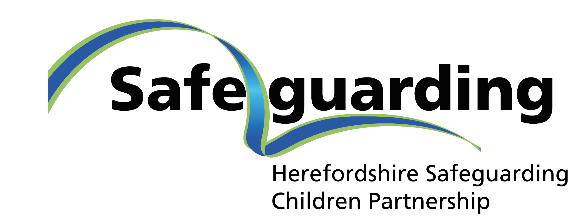 Disguised compliance
Disguised compliance involves parents or carers giving the appearance of co-operating with agencies to avoid raising suspicions and allay concerns.
Difficult to identify – difference between what the parents are saying, and the practitioner’s observations and what has changed

The following principles will help identify and address disguised compliance more effectively:
Focus on the needs, voice and ‘lived experience’ of the child, young person
Try to build relationships – there is some evidence that an empathetic approach by professionals may result in an increased level of trust and a more open family response leading to greater disclosure by adults and children
Techniques like motivational interviewing, encouraging parents to identify their own goals and solutions
[Speaker Notes: Disguised compliance is often where the attention of professionals is deflected to respond to issues in relation to adults and away from the focus on risks to the child. 

It is vital that when working with children and families as professionals we build relationships, triangulate information and challenge respectfully.  When support is declined as it was in the case of Arthur, we need to consider the wider context and whether risks remain for the child before we withdraw completely – again using reflective space and supervision to really unpick what is or could be happening for the child and family – for example could Domestic Abuse be a factor?]
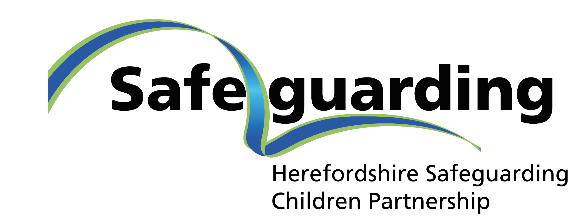 Professional curiosity
The need for practitioners to practice “respectful uncertainty” 
Applying critical evaluation to any information received, and maintaining an open mind
Avoid tick-box exercises
So what? What is the impact?
Why do I think this? What is the evidence?
What information is missing?
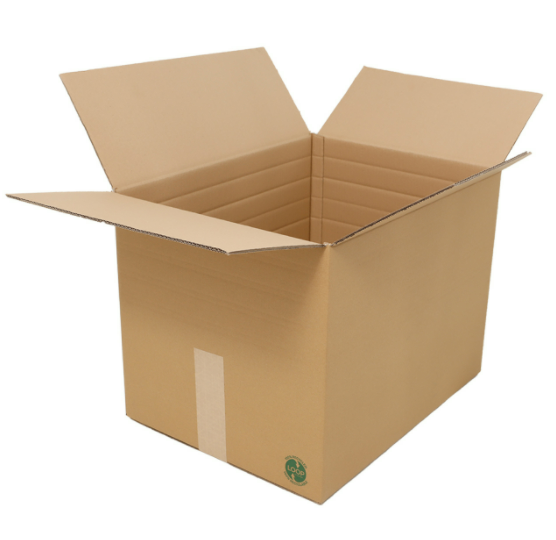 What else could be happening?
Gut feeling/ intuition - Why do I feel this way?
Think the unthinkable
[Speaker Notes: Lord Laming Inquiry into the death of Victoria Climbe’ 2003 highlighted the need for professionals to be ‘inquisitive, curious and not just accept what is being presented on face value’.

It is important to keep an open mind and be critical in our thinking – why? How do I know?  How can I find out…
Test out assumptions

Follow processes but take a step back and ask the right questions use colleagues and other agencies to reflect, triangulate information.]
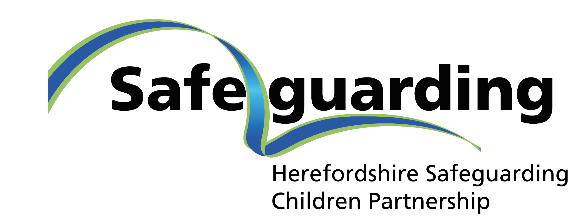 New partners in a caring role
Local and national child practice learning reviews have highlighted instances where new partners, when left in a caring role, have been unable to keep children safe, and in some circumstances have harmed the child/ren. 

How can professionals help? 
Have continuing conversations about new partners with the parents/carers you work with
Use different sources to gather information
Consider if the main carer of the child may be in a coercive/ controlling situation 
Facilitate a multi-agency professionals meeting where there are concerns 
Engage with other family members/friends 
Offer the parent/carer the opportunity to find out about their new partner using sources such as: 
Domestic Violence Disclosure Scheme - Clare's Law 
Sexual Offences Disclosure Scheme - Sarah's Law 

Myth of invisible men - 
35% of all serious incident notifications to the national panel involved serious harm to babies. In the majority of cases, men were the perpetrators. 
The role that the men play in the child’s life and their own experiences were frequently overlooked by services.
See HSCP Learning Briefings:
Myth of Invisible Men
New partners in a caring role
[Speaker Notes: Myth of invisible men: In 2021, the national Child Safeguarding Practice Review Panel commissioned this review in response to concerns about serious incidents in which men are the perpetrators of terrible injuries and abuse to babies. The review focusses on the circumstances of babies under 1 year old who have been harmed or killed by their fathers or other men in a caring role.

Irrespective of gender, Arthur and Star’s stories underline the importance of the arrival of a new partner being considered as part of ongoing assessments of 
changing risk and need.
In both cases, the role of women in perpetrating abuse may have also impacted upon how professionals perceived the risk to Arthur and Star, given societal beliefs about women as caregivers etc.]
See Past the Obvious – film by West Mercia Police
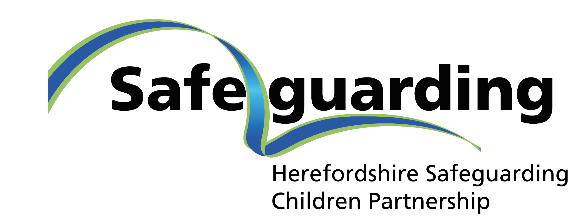 Barriers to curiosity
Assumptions or unconscious bias
Uncertainty
Lack of time – pressure
Worried that you might “make it worse”
Lack of confidence
Feeling that you don’t have enough evidence to ask questions
Culturally competent curiosity – understanding different culture, but abuse cannot be condoned for religious or cultural reasons
Lack of reflective supervision and support
[Speaker Notes: “Working with diverse communities” Was another practice theme from the national review

Unpack biases and assumptions
The perception of Arthur’s father as a protective factor in his life. 
The belief that referrals about Star were driven by dislike of her mother’s same-sex 
relationship. 
Potentially, the perception of women as unlikely perpetrators of harm to children.]
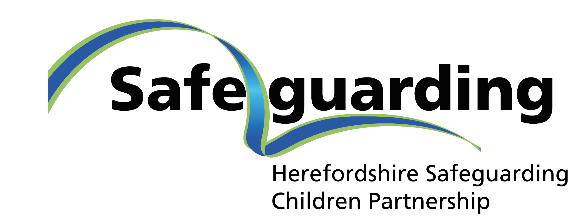 Signs of Safety approach
Signs of Safety is a strengths-based, relationship-grounded, safety-organised approach to child protection practice, to build meaningful safety for vulnerable and at-risk children.
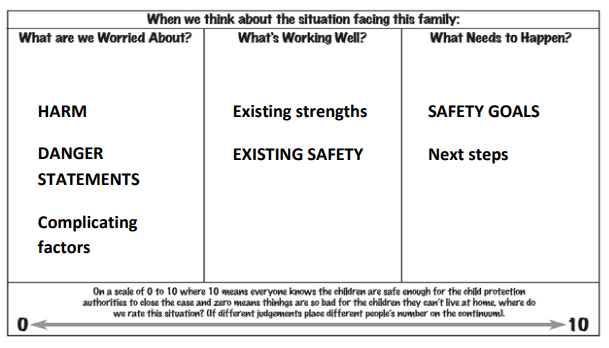 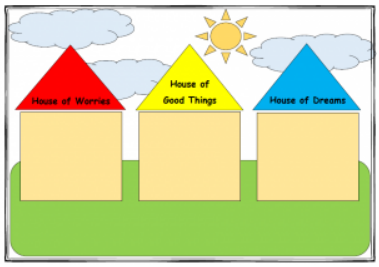 [Speaker Notes: Herefordshire has adopted Signs of Safety – the tool offers professionals a framework and set of tools and language to help you work with children and young people, and their families, assess the risk of harm, and develop meaningful plans to improve outcomes for children.

SOS mapping document and example of 3 houses direct work tool – there are many other tools and can be accessed by logging onto the voice of the child participation toolkit which has already been highlighted.

There is free training available through the training booking site – www.herefordshirecpd.co.uk]
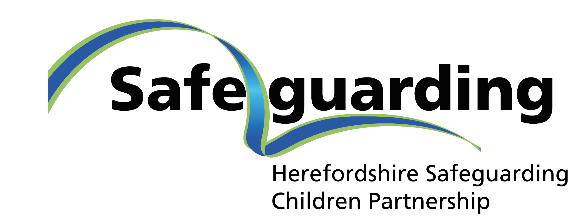 HSCP safeguarding training – FREEwww.herefordshirecpd.co.uk
[Speaker Notes: Please log on to the link www.herefordshirecpd.uk, also known as PHEW – all the training highlighted can be accessed and is FREE.  

Consider whether any training needs to be revisited?]
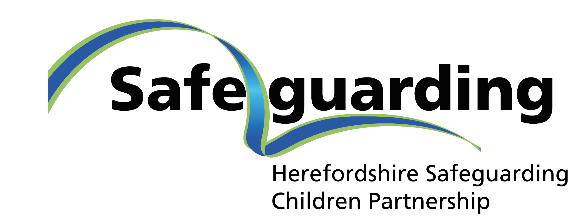 National review finding:Appropriate responses to domestic abuse
Domestic abuse is a feature in a high number of serious incident referrals

National panel thematic review (unpublished), highlighted:
Lack of understanding of domestic abuse
Domestic abuse often named, but not explored
Incident-driven responses
Lack of whole-system response to domestic abuse

Value of specialist domestic abuse input when assessing risk
[Speaker Notes: In Arthur’s case, Emma Tugson’s experience of domestic abuse had not been sufficiently analysed in relation to her parenting capacity
Limited consideration was given to the impact on Arthur of witnessing domestic abuse
In Star’s case, incidents of domestic abuse were considered individually, rather than as part of a pattern and not explored in sufficient detail
There were limited efforts to speak with Star’s mother about domestic abuse

Ultimately, professionals need to build a picture of what is happening by linking together individual incidents and identifying patterns of behaviour in order to understand domestic abuse within a family]
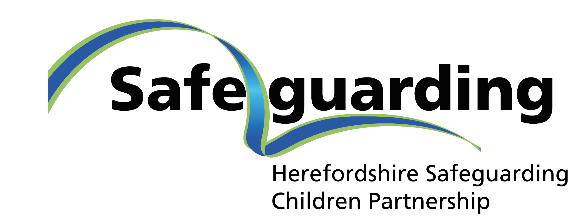 Domestic Abuse Approaches in Herefordshire
MARAC – Multi-Agency Risk Assessment Conference
Drive – Perpetrators programme
MASH – Multi Agency Safeguarding Hub
[Speaker Notes: MARAC – Held twice a month in Herefordshire. Attended by statutory and non statutory agencies. Deal with high risk cases and we formulate a safety plan for the victim and children to reduce or remove the risks to them.

DRIVE – Perpetrators programme to address behavioural change in the perpetrator. To help them understand how their behaviour affects their partner and their children. Case managers will work with them on a one to one basis. If they don’t want to change we have disruption techniques we can use. 

MASH Multi agency safeguarding hub – DA referrals from Police screened, worker from women’s aid in there, other referrals from agencies discussed as to what level of intervention is needed.]
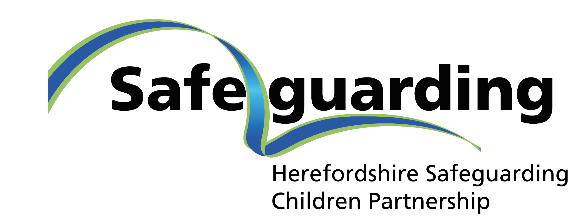 National review finding:Critical thinking and challenge within and between agencies
A range of factors can impact upon professionals’ willingness to challenge one another’s hypotheses and assumptions. 
a lack of confidence to challenge decisions; 
a lack of clarity about how to escalate concerns; 
and a lack of reflective space 
To tackle this, requires a change in culture 
Environment where challenge is promoted and encouraged and more regular opportunities to bridge siloes and consider different professionals’ perspectives are created.
[Speaker Notes: The issue of inter and intra-professional challenge features as a key theme in case reviews, including in Herefordshire.
Where a decision is made that you don’t agree with, or processes are not followed, there are also missed opportunities when professionals do not challenge those decisions and acts.

For both Arthur and Star, we see missed opportunities for critical thinking and challenge. For example, as part of Star’s first assessment, practitioners did not go back and test their findings about domestic abuse with the specialist domestic abuse service, who may have been able to provide important challenge.]
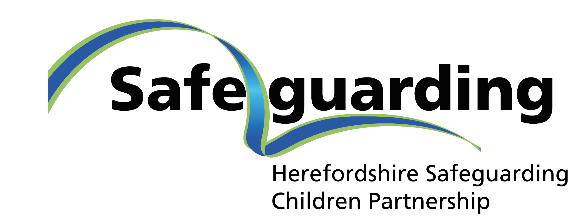 Herefordshire Professional Differences Policy
“There is still a reluctance to challenge decisions which are not considered to be correct. Where practitioners do not agree with decisions, they should work to resolve them with reference to the Herefordshire Professional Differences Policy”
SCR Matthew (Herefordshire)

Challenge means that you are championing the best outcomes for children
Refer to the procedure
Be timely
Raise the challenge formally

Professional Differences Policy – Multi-agency resolution protocol/guidance, Herefordshire Safeguarding Children Partnership – Escalation policy: Resolution of professional disagreements (procedures.org.uk)
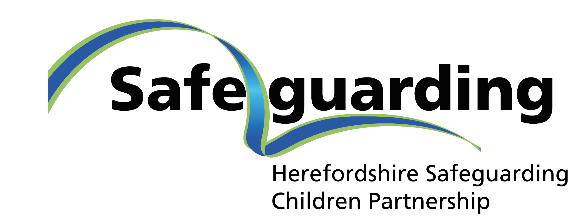 National review finding:Leadership and culture
Leaders need to ensure: 
clarity of vision, 
responsibilities and resources, 
robust governance
a culture of learning, 
improvement and challenge.
Weak ‘line of sight’ to frontline practice
Management oversight and quality assurance 
Reflective supervision
[Speaker Notes: At a strategic level, leaders need to ensure: clarity of vision, responsibilities and resources; robust governance; and a culture of learning, improvement and challenge.
Common to both Bradford and Solihull was a weak ‘line of sight’ to frontline practice by Safeguarding Partners.
Case reviews also highlight the iManagement oversight and quality assurance to promote and assure good practice standards
Reflective supervision also plays a key part in intra-agency challenge and requires leaders to create a learning culture within which supervision can take place and thrive]
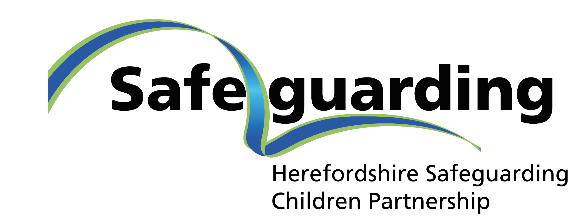 Creating space for reflective practice
Opportunity to reflect on a case, examine thoughts, feelings, and emotions, to help build a picture, challenge your thinking, be solutions-oriented, and make the practitioner more resilient
Supports professional curiosity – opportunity to analyse and assess
Examples of reflective questions
What does this tell us about the family?
What does this say about you?
What else could it be?
What don’t you know?
How is this problem similar to your last one?

See Research in Practice Resource Pack on Reflective Supervision
[Speaker Notes: One thing that we can do, is create for ourselves and, if you are a manager, for your team members, spaces for reflective supervision and practice

Examples – reflective practice like journaling, reflective supervision between a line manager and team members, or group supervision where the team discusses together

Reflective supervision is have an opportunity on a regular basis to discuss a case, including exploring feelings,]
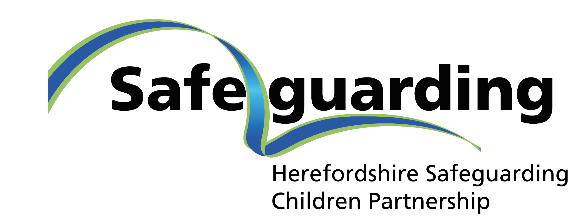 Key messages (National Panel)
All Safeguarding Partners should assure themselves that:
Robust multi-agency strategy discussions are always being held whenever it is suspected a child may be at risk of suffering significant harm.
Sufficient resources are in place from across all agencies to allow for the necessary multi-agency engagement in child protection processes e.g., strategy discussions, section 47 enquiries, Initial Child Protection Conferences.
There are robust information sharing arrangements and protocols in place across the Partnership.
Referrals are not deemed malicious without a full and thorough multi-agency assessment, including talking with the referrer, and agreement with the appropriate manager. Indeed, the Panel believes that the use of such language has many attendant risks and would therefore discourage its usage as a professional conclusion
[Speaker Notes: It is expected that local safeguarding partnerships will ensure that these four will be met]
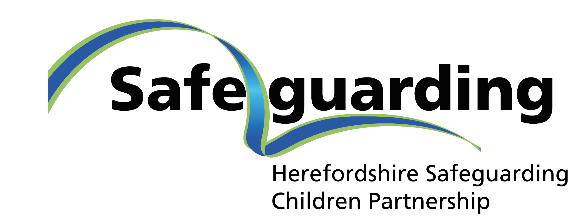 “…too often we see critical, life changing decisions being taken for children by children’s social care alone or with only superficial and partial involvement of other agencies.  We need to see genuinely joint, challenging, rigorous decision making every time there are concerns that a child may be suffering significant harm.”
- National panel
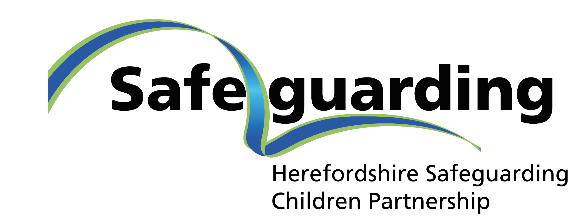 Why do these issues persist?
“Protecting children from abuse is intrinsically complex and challenging work. It requires great expertise in finding out what is happening in the intimate realm of family life ….

Outside of the family, child protection professionals must also address the complex issues of extra-familial harm, including child sexual and criminal exploitation …

This complexity is a central feature of child protection work. It is what we are asking child protection professionals to cut through, to get to the truth of what life is like for children.”
- National panel
[Speaker Notes: These are not new issues; they recur across child safeguarding practice reviews.
One of the features of the report is that it asks the questions – “Why do these issues persist”
The report suggests that the current child protection system does not give professionals the best possible opportunity of succeeding at this very difficult task.
They have recommended redesigning child protection practice, to provide integrated and co-located multi-agency teams, who are staffed by highly experienced child protection professionals]
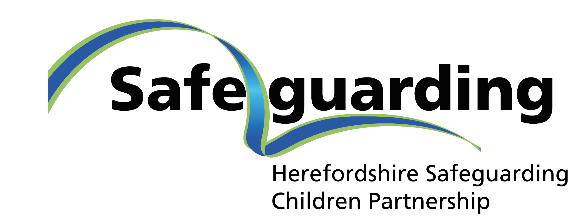 Resources and training for professional in Herefordshire
Safeguarding Training for Professionals in Herefordshire www.herefordshirecpd.co.uk 
Policies and Procedures – local, regional and national https://westmidlands.procedures.org.uk/ 
Practitioner Forums – sign up to the Partnership bulletin for latest events
Partnership fortnightly bulletin – Sign up: Herefordshire Safeguarding Boards and Partnerships (list-manage.com)
Herefordshire Safeguarding Children Partnership (HSCP) website https://herefordshiresafeguardingboards.org.uk/
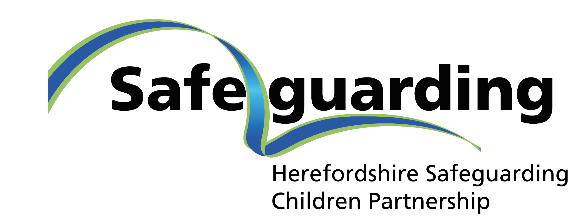 Resources and Links
NSPCC Summary of the National Review Report - The national review into the murders of Arthur Labinjo-Hughes and Star Hobson: CASPAR briefing | NSPCC Learning
New HSCP Voice of the Child Participation Toolkit - Voice of the Child Participation Toolkit - Herefordshire Safeguarding (herefordshiresafeguardingboards.org.uk)
Relevant local multi-agency Policies and Procedures:
Herefordshire Professional Differences Policy
Right Help Right Time – Herefordshire Levels of Need
Relevant regional West Midlands Policies and Procedures:
2.13 Disguised compliance, coercive control and families who are hostile or resistant to change
2.28 Physical abuse
2.26 Injuries in Babies and Children under 2 years of age
2.10 Information sharing and confidentiality
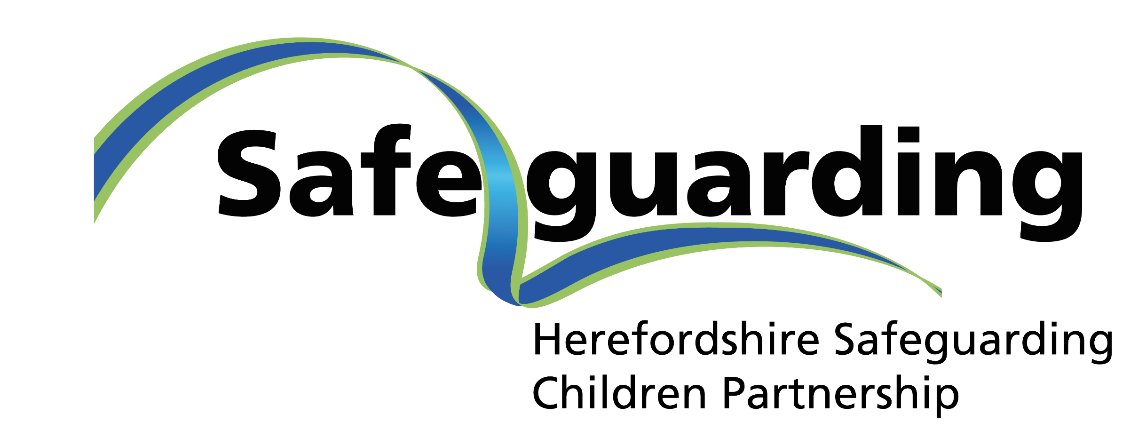 Thank you

Questions?
admin.sbu@herefordshire.gov.uk